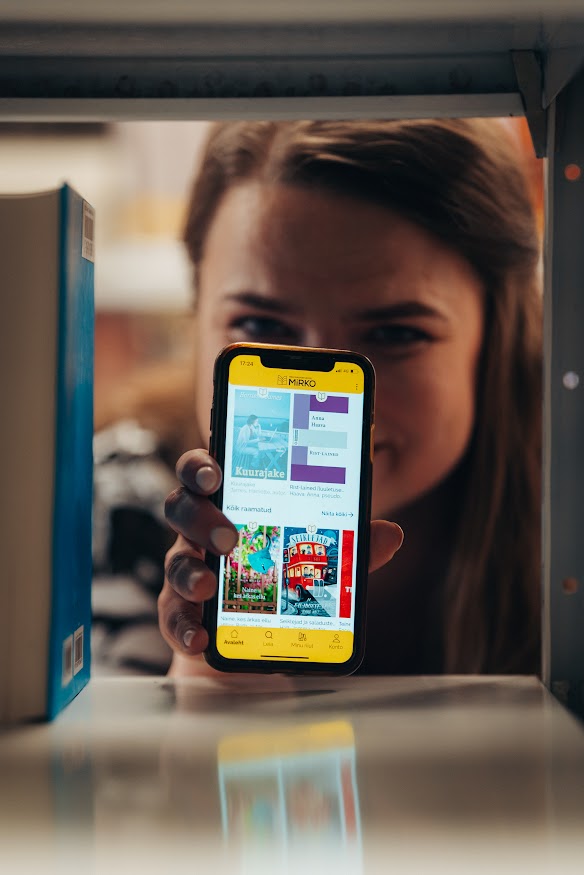 First year of Estoniannational e-lending serviceMIRKO	Kairi FeltNational Library of Estonia
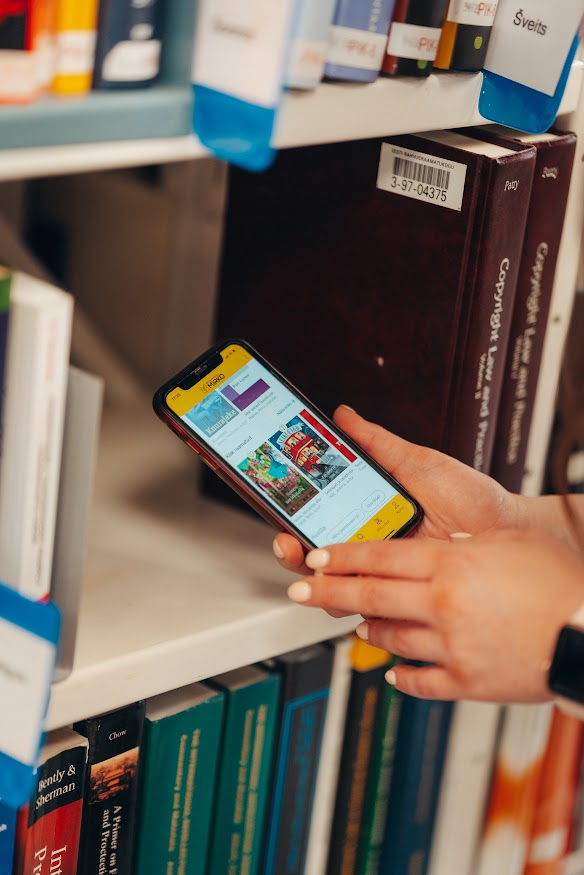 First year of MIRKO: content
4147 publications: 3760 e-books, 
370 audiobooks, 17 titles of magazines
1 licence = 10 leases
audiobook license 38 euros, 
e-book license 16 euros
fiction 76%, non-fiction 24%
First year of MIRKO: check-outs
More than 125 000 check-outs -  1/3 audiobooks and 2/3 e-books
Most popular crime fiction, thrillers, science fiction and romance novels
By subject – psychology, geography
First year of MIRKO: users
20 080 registered users -  70% women, 30% men



Age of users